Decision Making Process
Define the problem
list alternatives
State Criteria
Evaluate
Make a decision
Your Problem
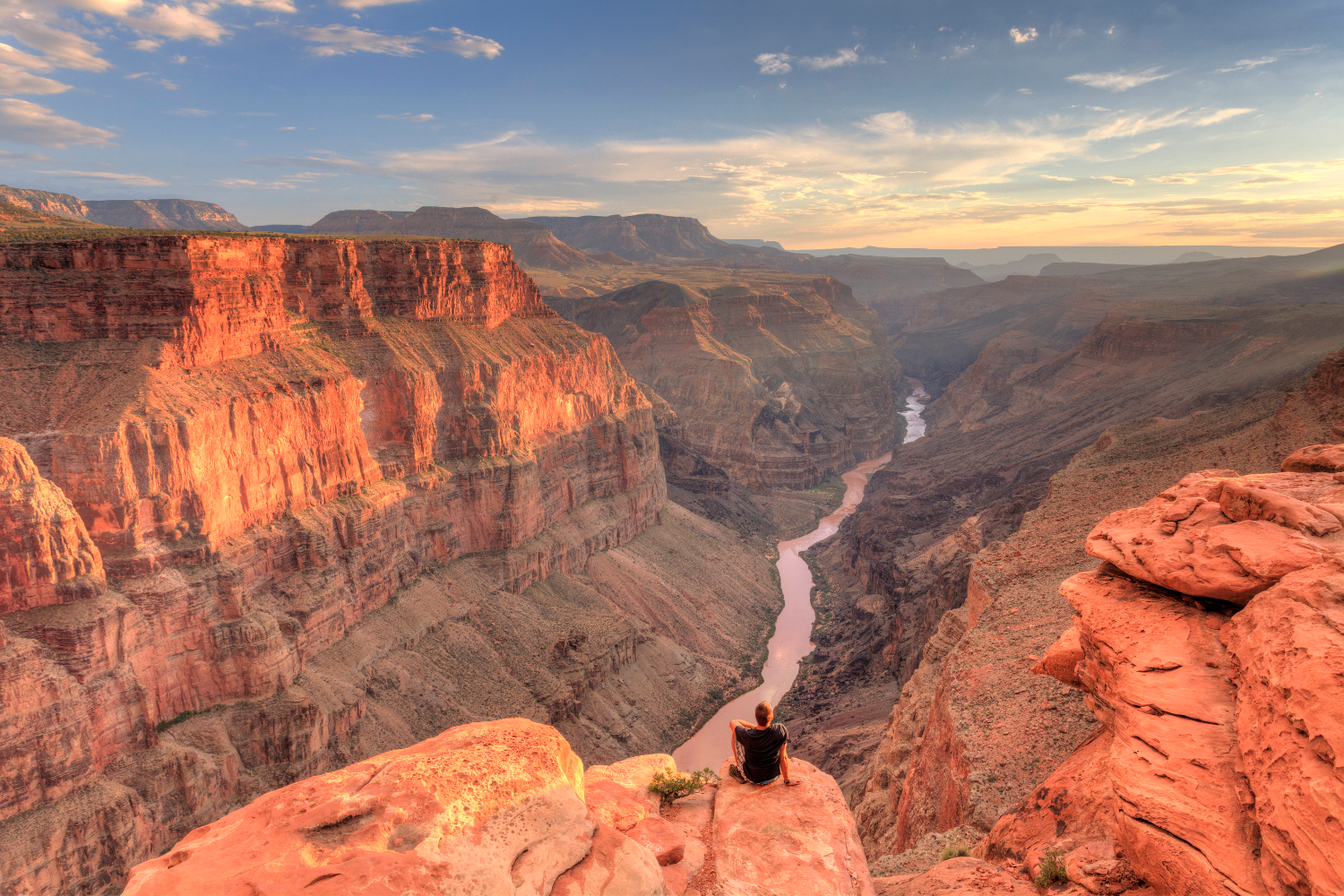